Telovýchovné chvíľky vo voľnom čase – zdravie a pohyb
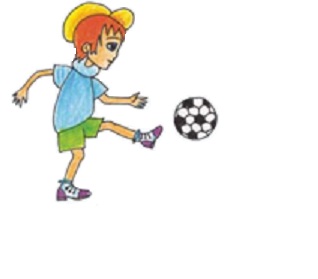 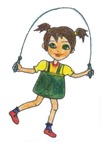 Miriam danielová
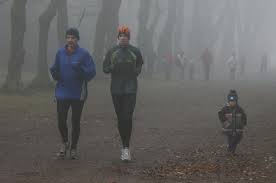 Chránim si svoje zdravie...Takto hádam nie!
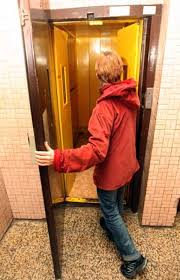 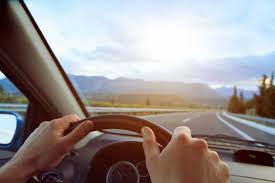 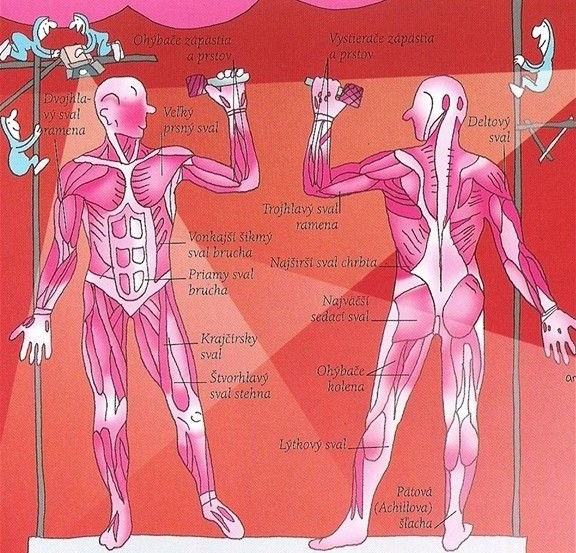 A ako?
Naše telo sa má hýbať, pretože je stvorené k pohybu
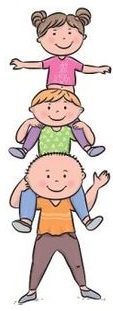 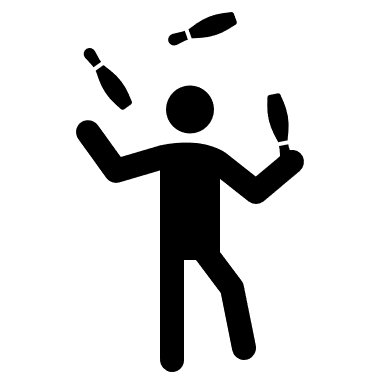 Pohyb to je predsa zdravie
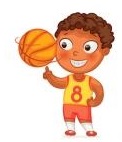 - ten kto cvičí nechorľavie.Pri športe je zábava, kto sa nudí prehráva
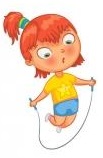 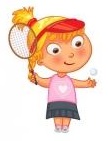 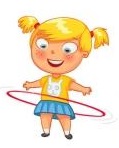 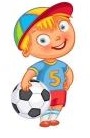 Čo je to zdravie?
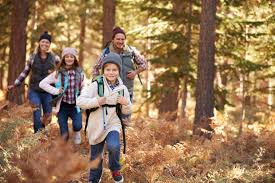 Tak sa poďme hýbať! Môžeme začať
Prechádzkou  aj s domácim maznáčikom
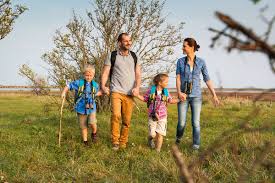 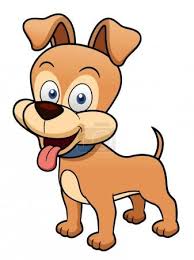 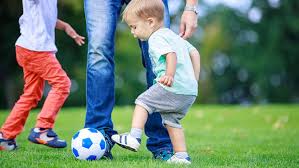 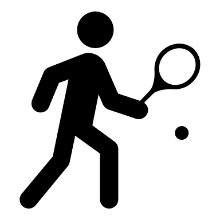 Čo tak trošku športu
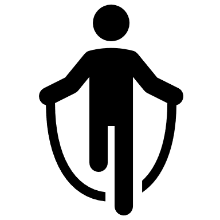 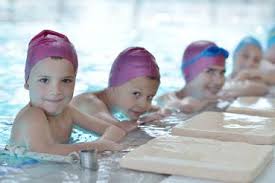 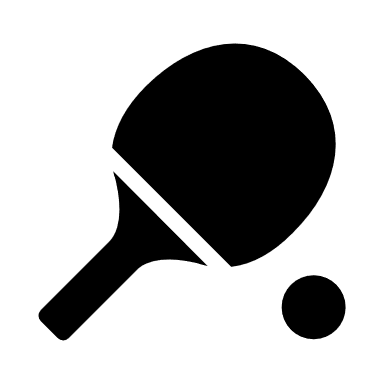 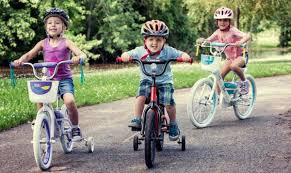 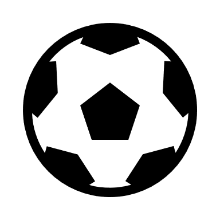 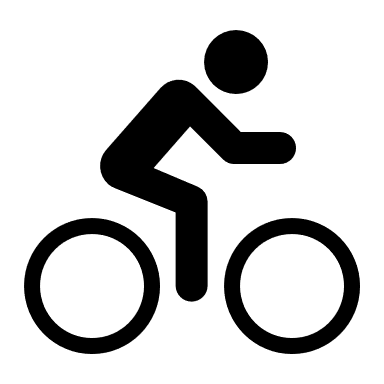 Hýbať sa dá aj takto
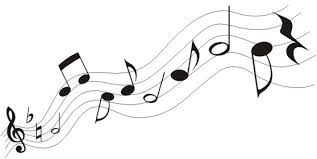 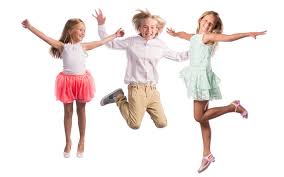 Pri dobrej hudbe
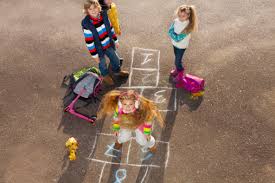 Alebo i takto
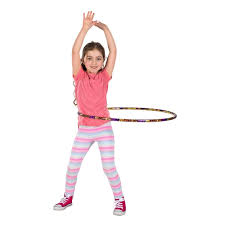 A čo tak, zacvičiť si?
Už polhodina denne prináša množstvo pozitív:
zlepšujú cirkuláciu krvi v tele,    
zvyšuje sa schopnosť využívať kyslík a prekysličíme si organizmus
zlepší sa koordinácia pohybov a motorika,
prispieva k psychickej pohode a zlepšuje celkovú kvalitu života
znižuje a odbúrava stres
prospieva kĺbom a najmä svalom a teda celkovej kondícii.
udržať správnu hmotnosť
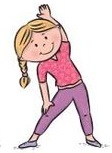 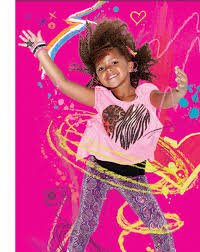 Zumba
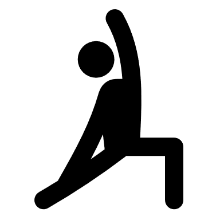 Zumba je zábavné cvičenie. Zahŕňa kroky latinskoamerických tancov, aerobiku, bojové umenie a brušný tanec. Zbaví stresu a zlepší náladu. Zároveň slúži na budovanie svalov a formovanie postavy.
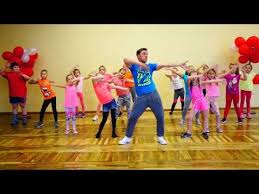 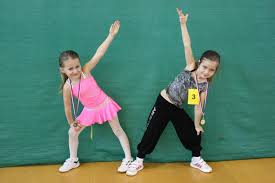 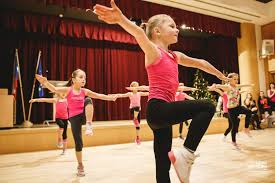 Aerobik
je druh vytrvalostného cvičenia, rytmickej gymnastiky a tancov. Zapája do činnosti všetky veľké svalové skupiny.
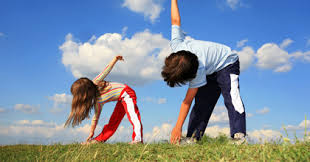 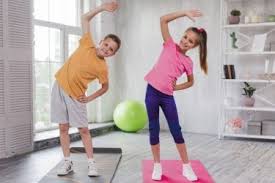 Pilates
Cvičenie podľa Pilatesa je vhodné pre každého. Je to veľmi obľúbená metóda cvičenia, je nenáročná a formuje celé telo. Trénuje najmä vnútorné skupiny svalov.
Joga
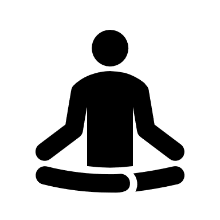 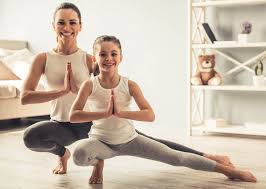 S jogou sa ti podarí naštartovať metabolizmus, spevniť telo zabudneš na každodenné starosti a naučíš sa vypnúť myseľ a relaxovať.
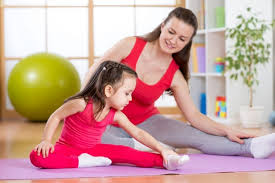 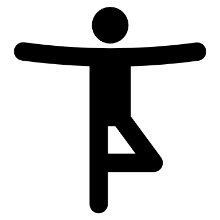 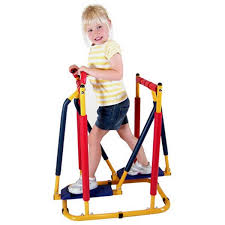 Fitnes
Fitnes sú športové aktivity, zlepšujú telesnú kondíciu,  držanie tela a rozvoj sily. Na fitnes cvičeniach sa používajú činky aj rôzne špeciálne stroje.
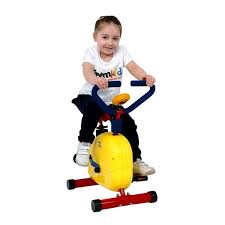 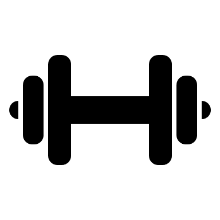 Aj kedysi dávno sa cvičilo...
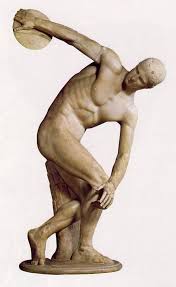 prvé oficiálne olympijské hry sa konali v roku 776 pred n. l. v gréckej Olympii
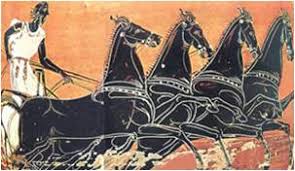 Pomôž futbalistovi  nájsť cestu do brány
Hádaj, hádaj hádanku...
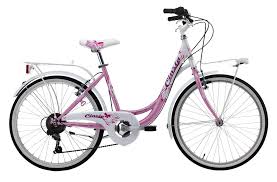 Cestou k mestám, cestou k lesom, beží kolo za kolesom. Bežia naraz, zvon im zvoní, jedno druhé nedohoní.  Čo je to?

Som tvoj kamarát. Popod teba, ponad teba, popod teba, ponad teba prešvihnem sa rád.                            
Otec s dcérou, so synom po vode veslujú v ňom. Nebojí sa vody, vĺn, je to veľmi dobrý ...
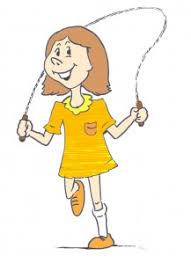 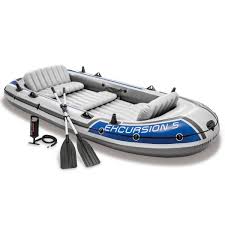 Ďakujem za pozornosť
Použité zdroje:
https://uzitocna.pravda.sk/skola/clanok/19326-ako-funguju-kosti-a-svaly/
https://babetko.rodinka.sk/skolkari/skolkari/cvicenie-s-riekankou-pre-3-4-rocne-deti/
https://www.unidc.sk/typ-kurzu/zumba/
https://sk.wikipedia.org/wiki/Aerobik
https://www.zzz.sk/clanok/11925-pilates-dostante-sa-za-10-minut-do-formy
https://sk.wikipedia.org/wiki/Fitnes
https://win.kayleighrosee.com/soccer-worksheets-for-kids-maze-2/
https://www.alinka.sk/c/hadanky-2706.html